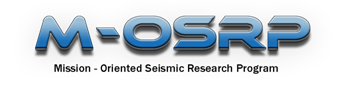 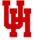 Thesis Overview
Hong Liang
M-OSRP Annual Meeting
May 2, 2013
Outline
2
Outline
3
Outline
4
Outline
5
Initial tests for the impact of matching and mismatching between the earth model type and the processing model type for ISS imaging 
and parameter estimation
Hong Liang
M-OSRP Annual Meeting
June 8, 2010
6
Medium parameters and model type
The chosen set of medium parameters defines an earth model type.
7
Model-type independent
Currently model-type dependent
Model-type dependent
Model type issues within ISS
Free surface multiple removal

Internal multiple removal

Depth imaging

Parameter estimation
8
Matching and mismatching for ISS depth imaging and parameter estimation
Depth imaging
Parameter estimation
ISS imaging conjecture for acoustic medium
ISS imaging conjecture for elastic medium
ISS acoustic inversion
ISS elastic inversion
Elastic data
Elastic data
9
Summary
The consequences of using an inadequate model (acoustic       
    model for the elastic earth data) for ISS depth imaging and
    parameter estimation have been studied. 

For ISS depth imaging and inversion applications, it’s important 
   to match the processing algorithm’s model type to the model   
   that generates the data.

The issue of such kind of mismatch is not exclusively for the ISS 
   approaches,  and other algorithms outside our group might also 
   benefit from our lesson of matching and mismatching.
10
Discussion of the impact of shear waves on the model type assumption for ISS imaging: how far below the water bottom might we expect value for a velocity and density varying acoustic ISS imaging algorithm
Hong Liang
M-OSRP Annual Meeting
June 8, 2011
11
Ⅰ. Medium with only P wave velocity change
P
P
P
S
P
P
P
S
Elastic
Acoustic
12
Ⅱ. Medium with zero shear wave velocity
P
P
P
S
P
P
P
S
Elastic
Acoustic
13
Summary
We evaluate applicability domain of ISS acoustic imaging  for elastic medium:
      a). small density and shear modulus changes in the medium
      b). small shear wave velocity in the medium

When elastic medium acts like an acoustic medium, ISS acoustic imaging could give reasonable results. Under this circumstance, the model type assumed in the processing algorithm matches the model type that generates the data in an approximate manner.
14
Outline
15
Modeling subresolution internal multiples as a step towards introducing effective primaries
Hong Liang
M-OSRP Annual Meeting
May 30, 2012
16
Motivation (1)
Velocity function
Synthetic trace 
     (P + IM)
17
Motivation (2)
Velocity function
Synthetic trace
      (IM only)
18
Basic ingredients of reflectivity method
1
1
19
Reflectivity method
Reflection coefficients due to velocity contrasts
Phase increments for waves traveling within a uniform layer
(Kennett, 2003)
20
Basic idea
separating the roles of reflection coefficients and phase changes
setting a reflection coefficient to zero without changing the velocity function
21
The concept of reflector spectrum (1)
Velocity 
function
Original trace
Original
reflectivity
22
The concept of reflector spectrum (1)
Velocity 
function
Original trace
New 
trace
Original
reflectivity
New
reflectivity
23
The concept of reflector spectrum (1)
Velocity 
function
Original trace
New 
trace
Difference trace 1
Original
reflectivity
New
reflectivity
24
The concept of reflector spectrum (2)
Velocity 
function
Original trace
New 
trace
Original
reflectivity
New
reflectivity
25
The concept of reflector spectrum (2)
Velocity 
function
Original trace
New 
trace
Difference trace 2
Original
reflectivity
New
reflectivity
26
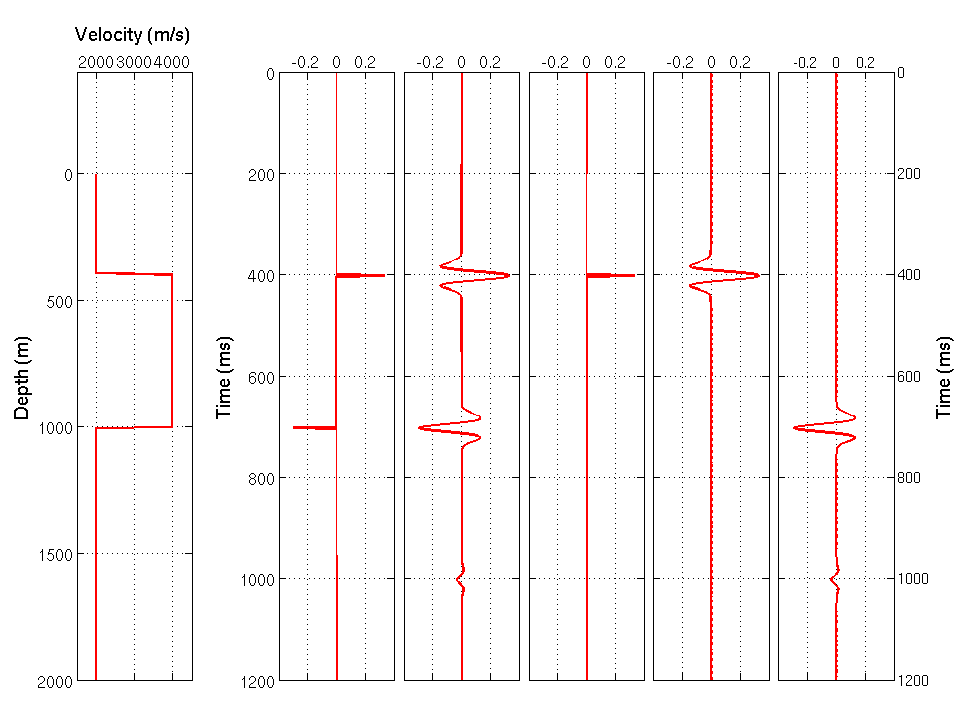 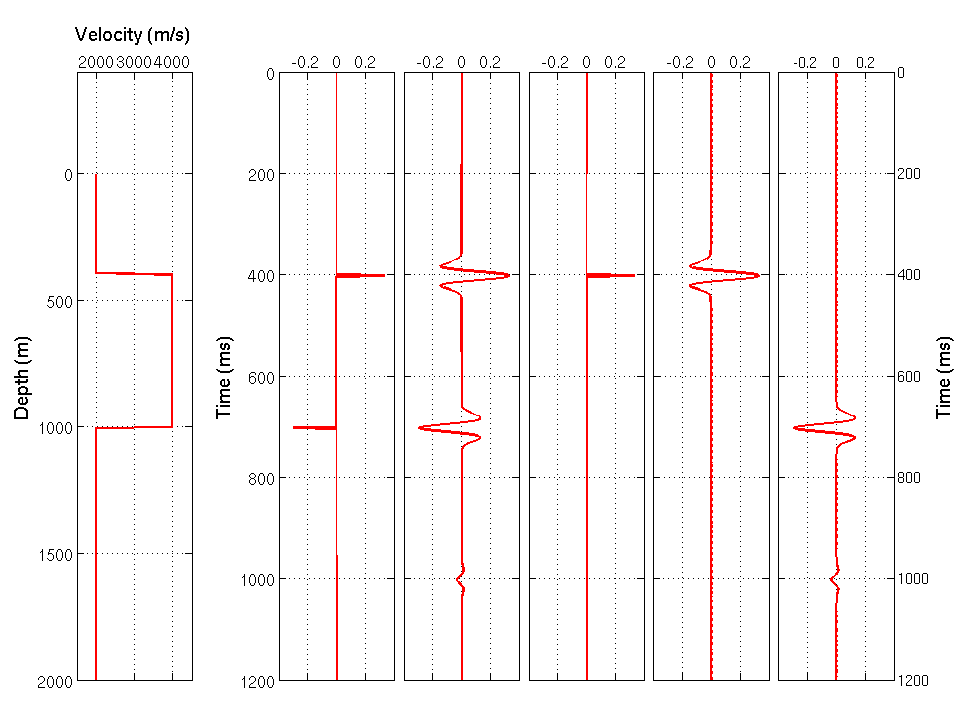 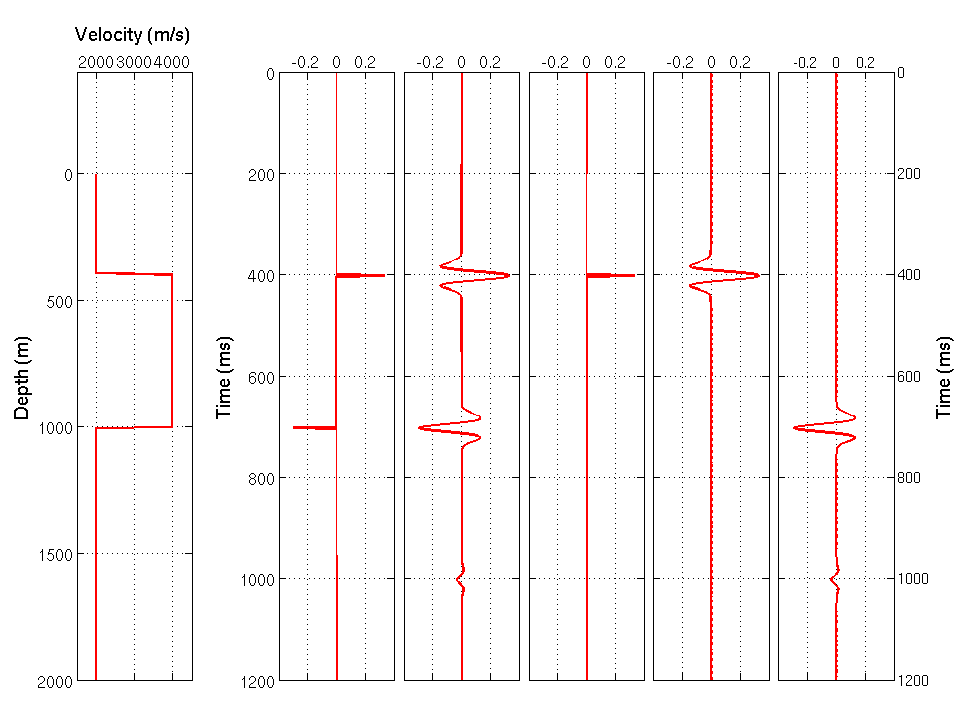 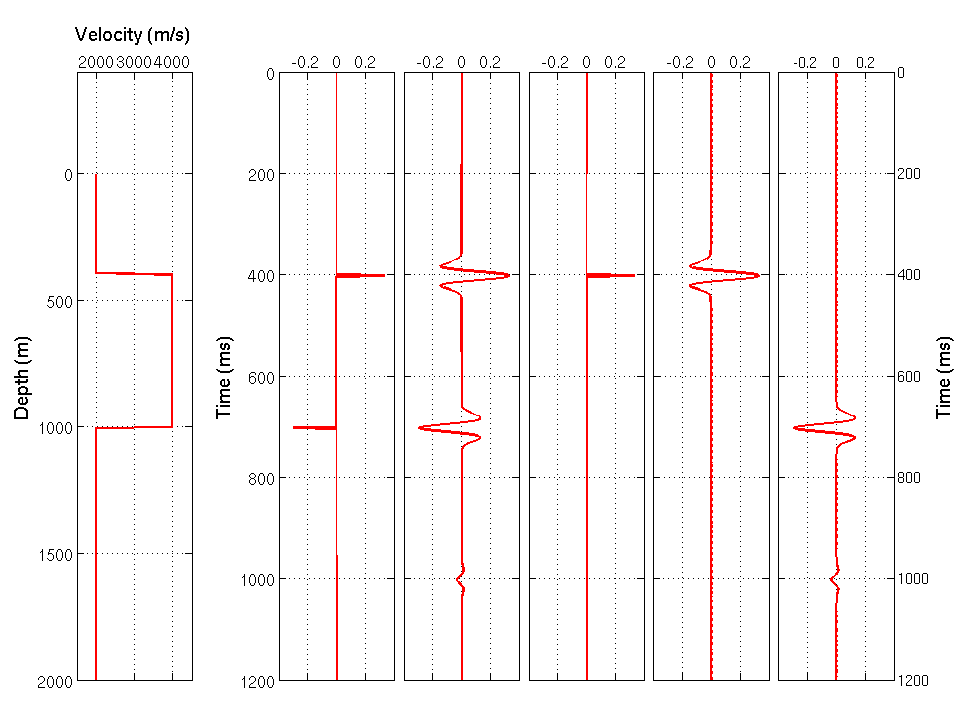 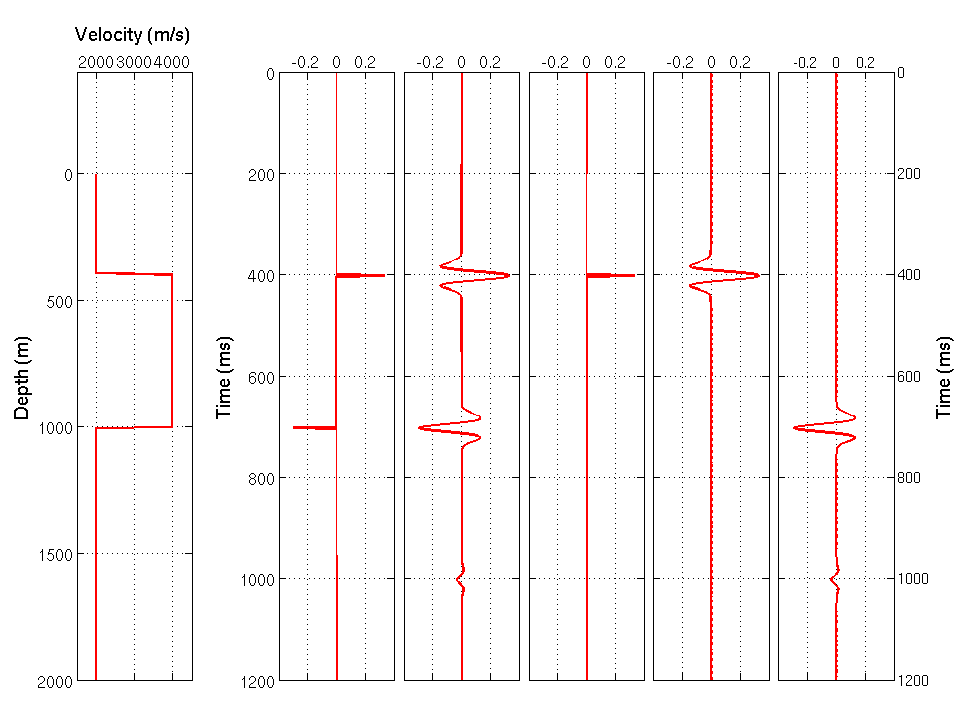 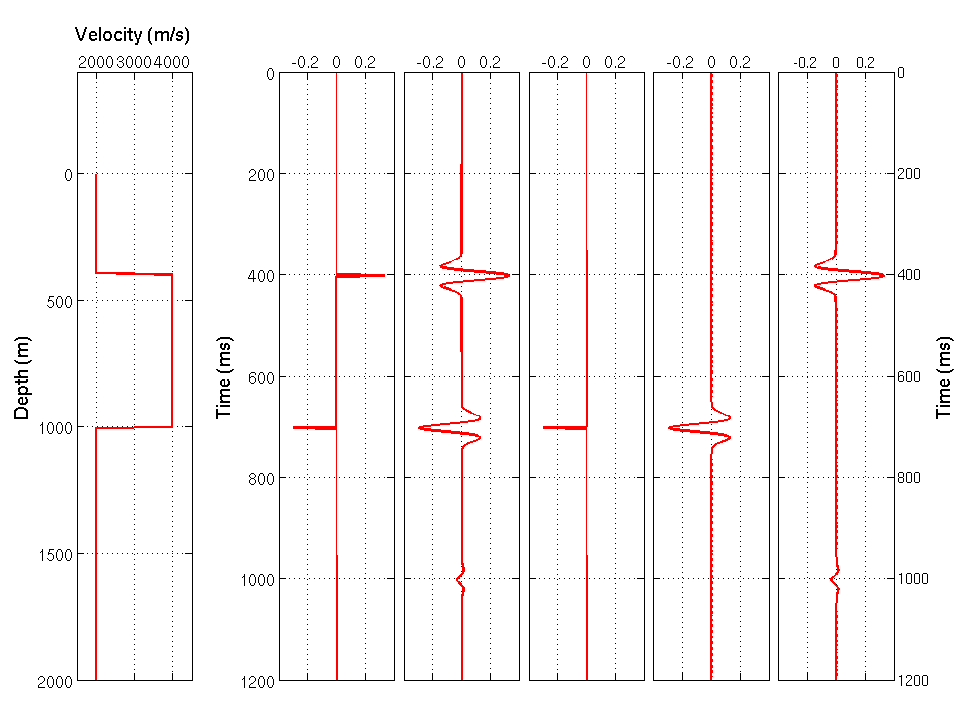 Original trace
New 
trace
Difference trace 2
Difference trace 1
Original
reflectivity
New
reflectivity
27
Reflector spectrum for primaries only
28
Primaries generated by a specific reflector
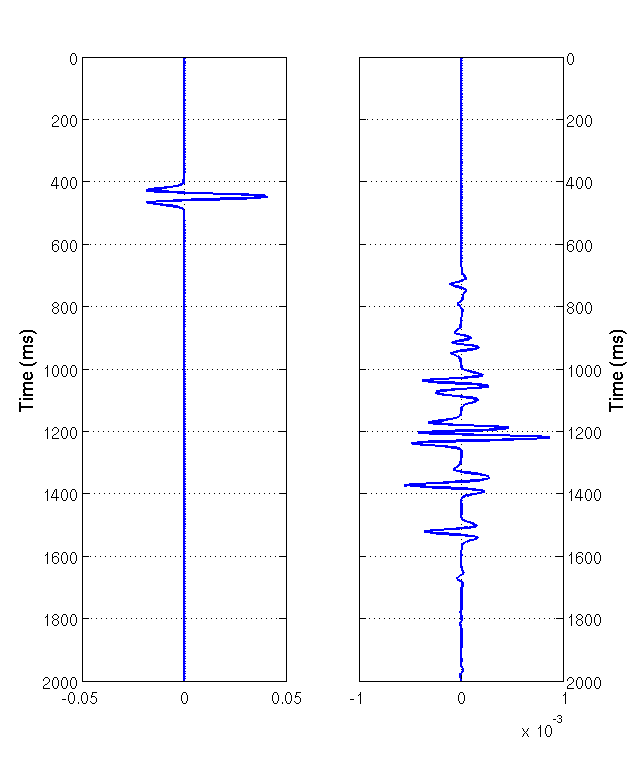 29
Contributions from all reflectors
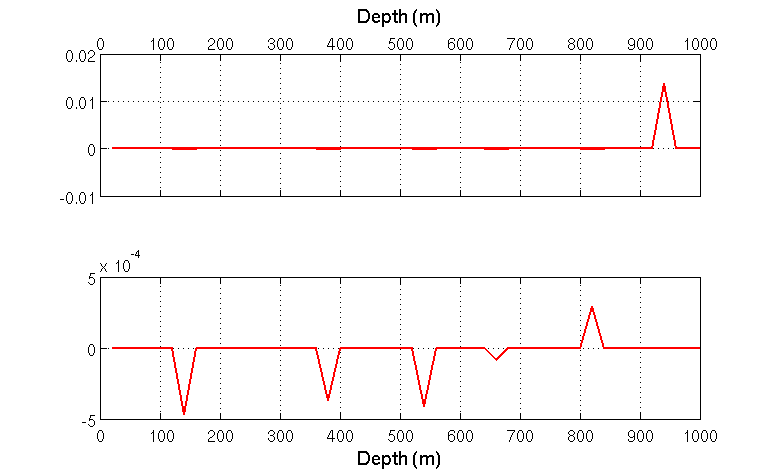 30
Reflector spectrum for primaries
31
Reflector spectrum for internal multiples
32
Contributions of a reflector
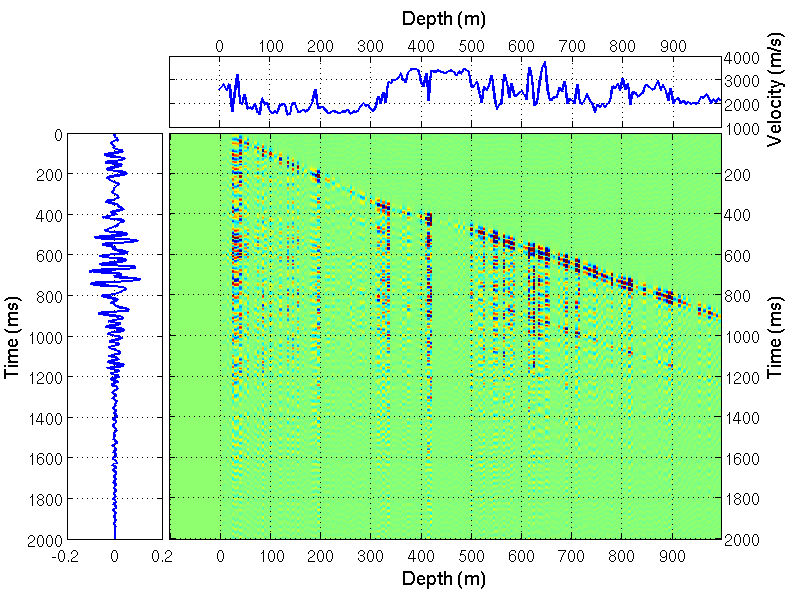 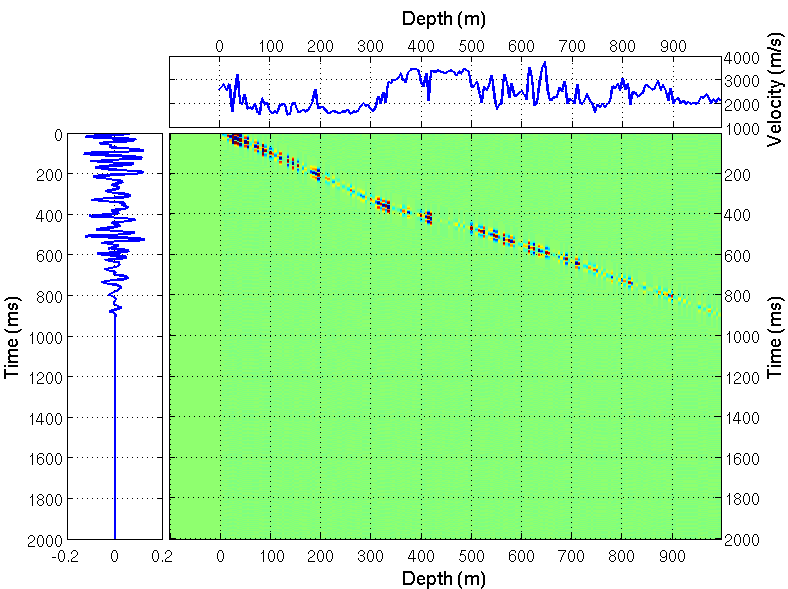 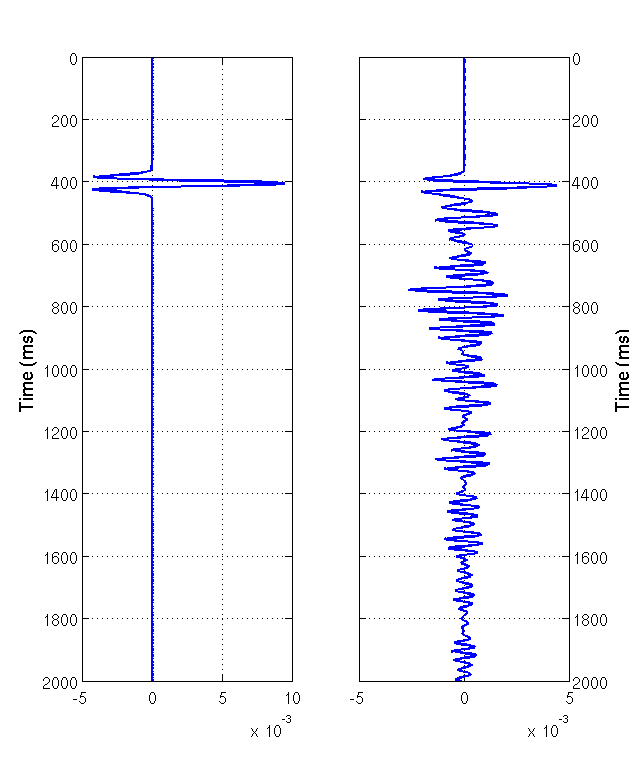 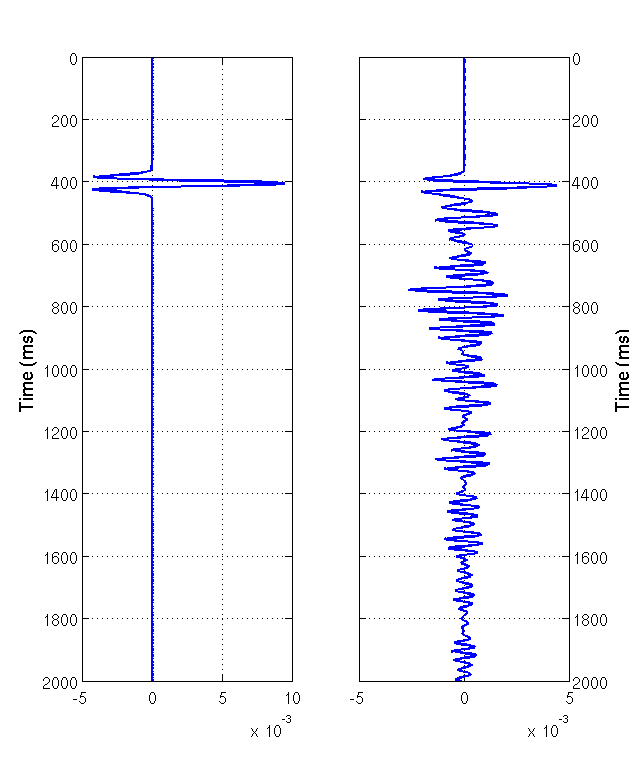 (b) Reflector spectrum for internal   
      multiples only
(a) Reflector spectrum for primaries only
33
Contributions of a reflector
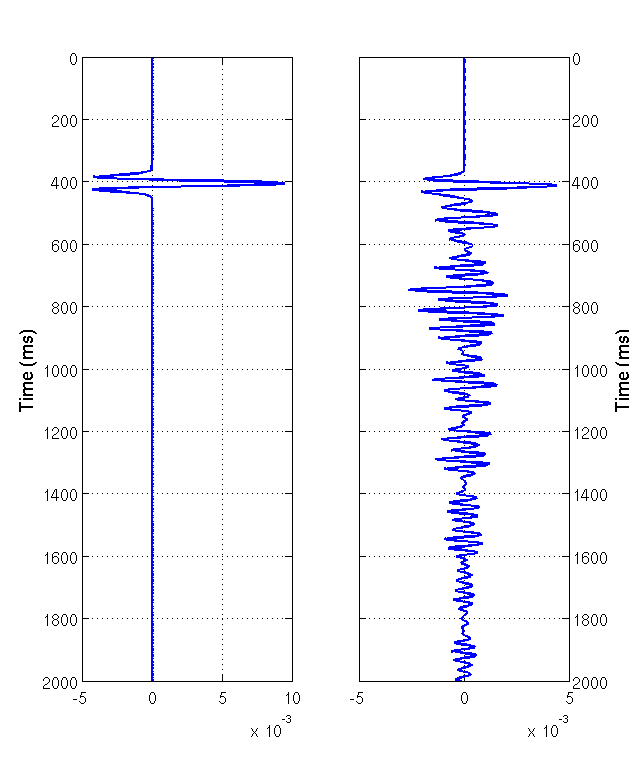 (a) Primaries
(b) Internal multiples
34
Contributions to an arrival
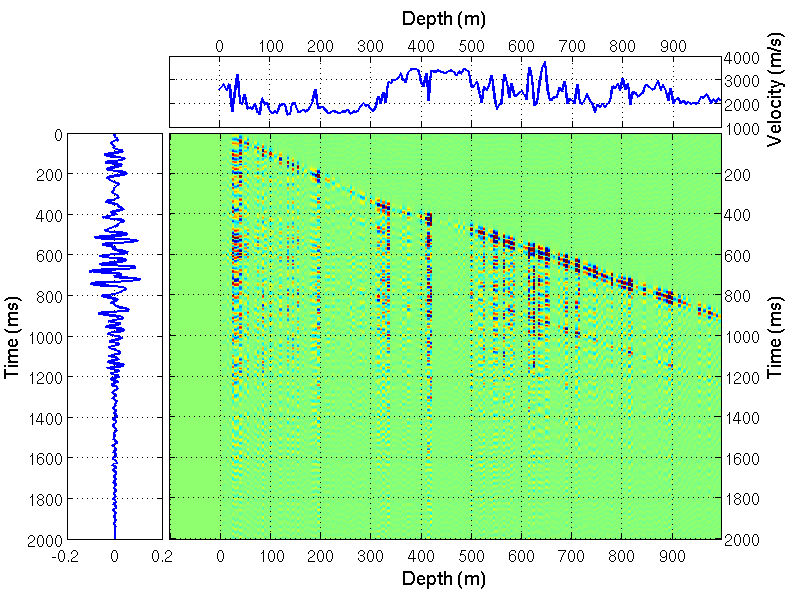 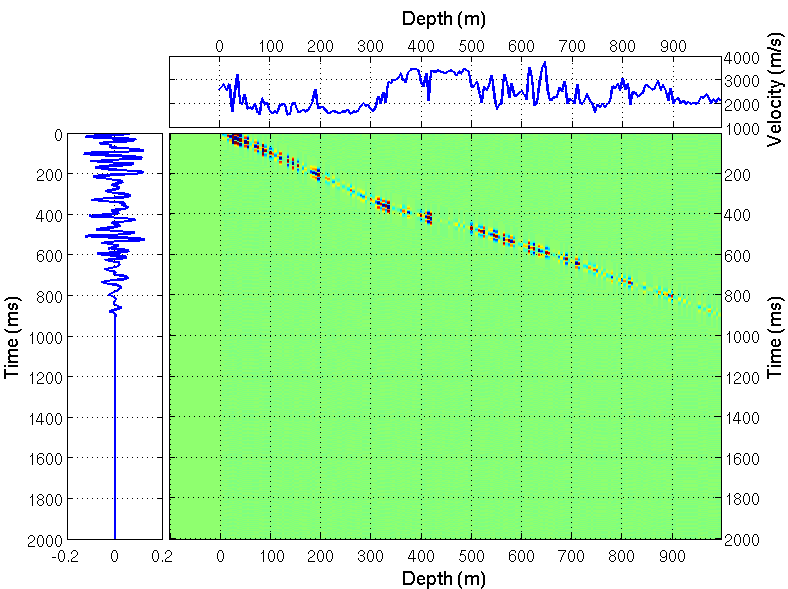 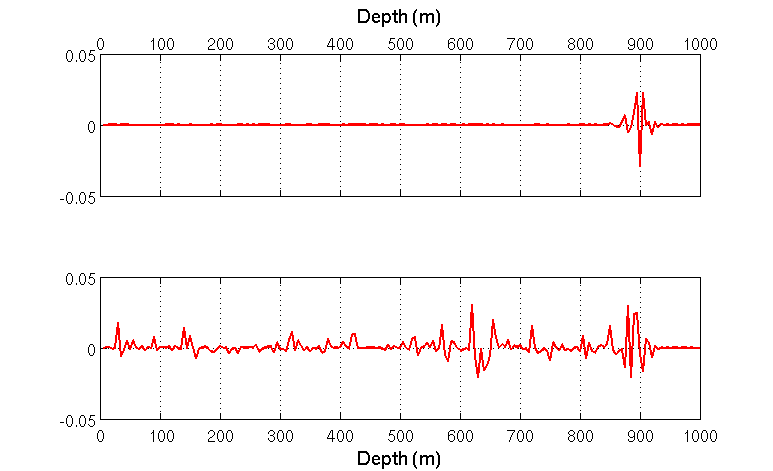 (b) Reflector spectrum for internal   
      multiples only
(a) Reflector spectrum for primaries only
35
Contributions to an arrival
(a) Primaries
(b) Internal multiples
36
Shallow-reflector spectrum
Free surface
Shallow-reflector spectrum: each multiple is only related to the shallowest corresponding reflector.

Surface-related multiple
 Internal multiple

37
Reflector spectrum for surface-related multiples only
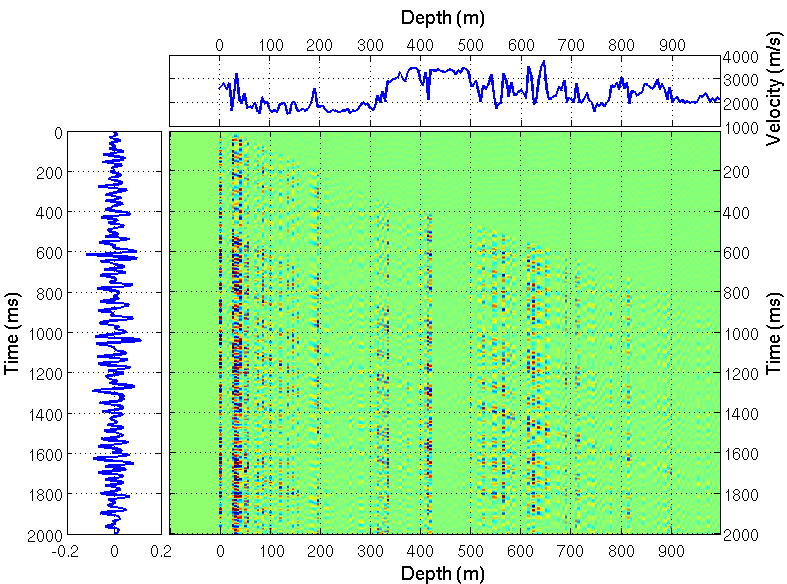 38
Shallow-reflector spectrum for surface-related multiples only
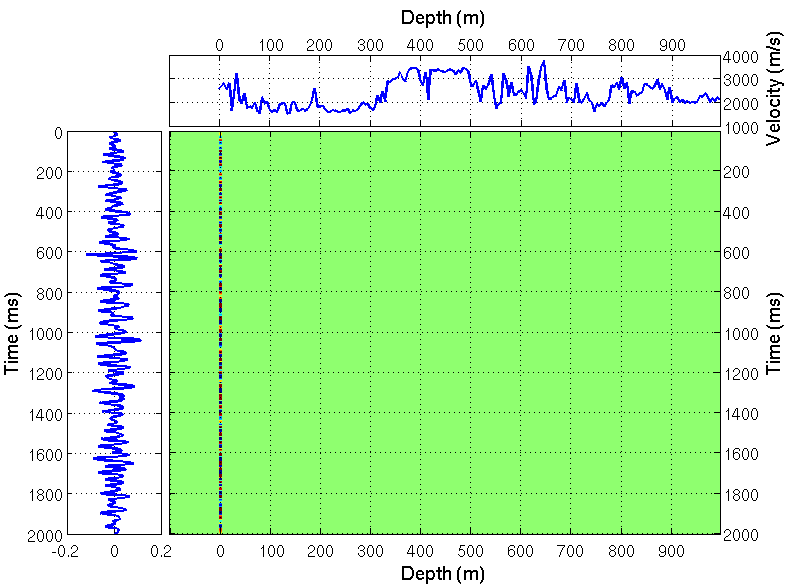 39
Reflector spectrum for internal multiples only
40
Shallow-reflector spectrum for internal multiples only
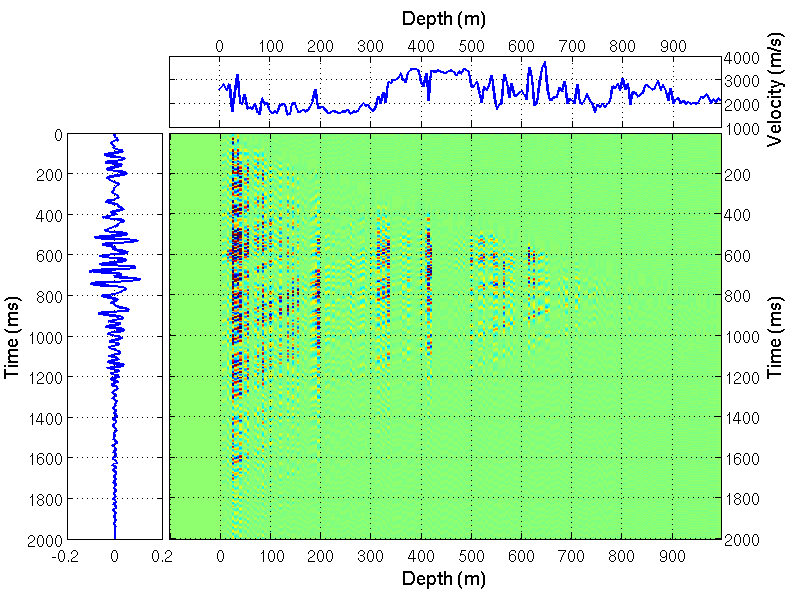 41
Shallow-reflector spectrum for internal multiples only
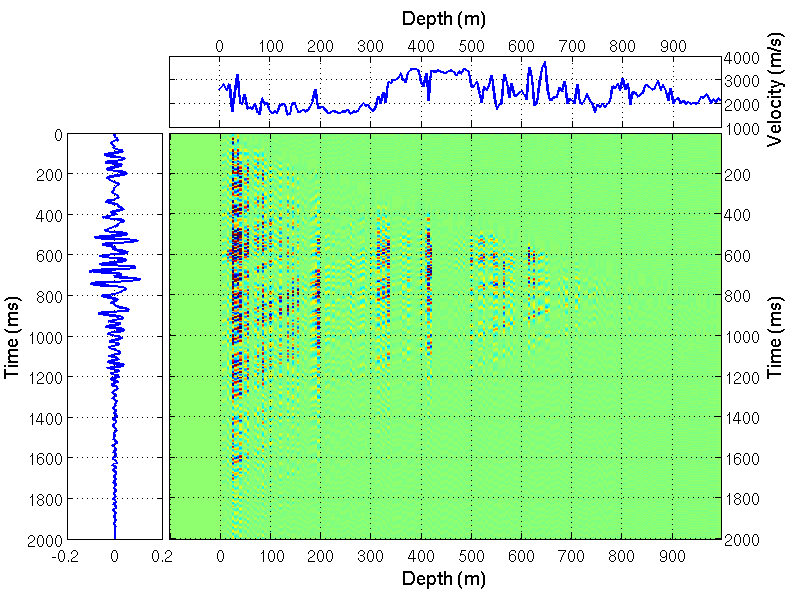 42
Summary
New concept of reflector spectrum and shallow-reflector spectrum 
Providing insight into fundamental physics 
Associating seismic events to geological formations
Indicating the minimum reflectors needed to be removed for reducing multiples
Internal multiples are contributed by many reflectors
43
ISS for attenuating internal multiples 
generated by effective and actual primaries: 
theory and well-log based tests
Hong Liang
M-OSRP Annual Meeting
May 30, 2012
44
How to predict internal multiples?
Velocity function
Synthetic trace
      (P + IM)
45
Forward modeling
Internal multiples having their shallowest reflections at Z1
46
Forward modeling
Internal multiples having their shallowest reflections at Z2
47
The ISS internal multiple algorithm (1)
ensures
and
(Araújo et al., 1994 and Weglein et al., 1997)
48
The ISS internal multiple algorithm (2)
The ISS internal multiple attenuation algorithm 
is fully data-driven. 
does not require any information about the reflectors that generate internal multiples or the medium where the multiples propagate. 
can predict internal multiples for all horizons at once.
49
Velocity model
50
Forward modeling .vs. ISS prediction
ISS prediction with primary-only trace input
Forward modeling
51
Very-short-delay multiples
The very-short-delay multiples are indistinguishable from the primary reflections and should be included in the primary reflections in the theoretical seismogram calculation (O’ Doherty and Anstey, 1971; Trorey, 1962).
52
Forward modeling with
M.S.
53
P .vs. Very-short-delay 1st-order IM
54
P .vs. P + very-short-delay 1st-order IM
55
Forward modeling with      .vs  ISS prediction
ISS first-order internal multiple prediction (primary-only input)
Forward modeling of first-order internal multiples with
56
ISS prediction with full trace input
ISS prediction with full trace input
Forward modeling of all internal multiples with
57
Summary
In a thin layer model, the very-short-delay multiple reflections cannot be distinguished from primary reflections, and should be considered as part of “effective primaries”.

Taking the “effective primaries” as wanted signal, the rest distinguishable  internal multiples can be predicted by the ISS internal multiple algorithm.
58
Outline
59
A general modification of the leading-order ISS attenuator of first-order internal multiples to accommodate primaries and internal multiples when an arbitrary number of reflectors generate the data: theory, development, and examples with analytic and synthetic data
Hong Liang
M-OSRP Annual Meeting
May 31 , 2012
60
Summary
The leading-order attenuator is the leading-order term of the subseries that removes the first-order internal multiple. 
The first-order internal multiples can be predicted from primaries in the data. 
The entire data consisting of primaries and internal multiples enter the algorithm.  

Adding the further terms to the current leading-order attenuator provides a modified ISS internal multiple algorithm. 
The modification retains the strength of the original algorithm. 
It can accommodate both primaries and internal multiples in the input data.
61
Source wavelet effects on the ISS internal multiple leading-order attenuation algorithm and its higher-order modification that accommodate issues that arise when treating internal multiples as subevents
Hong Liang
M-OSRP Annual Meeting
May 1st ~ May 2nd , 2013
62
Summary
Source wavelet can affect the amplitude and shape of  
    internal multiple and spurious event prediction. 
  By including the source wavelet deconvolution, the    
    amplitude and shape of the prediction can be improved.  
  The accuracy of source wavelet is important, and it could be  
    estimated using Green’s theorem method.
63
Outline
64
Acknowledgement
M-OSRP sponsors for support of research
Internships at Schlumberger/WesternGeco (Summer 2011  
    and Fall 2012), Saudi Aramco (Spring 2012), and Total
    (Summer 2012)
Dr. Arthur Weglein and all M-OSRP colleagues
65